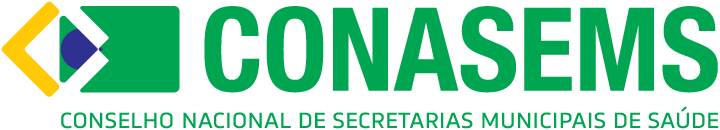 Programa Nacional de Redução das Filas de
Cirurgias Eletivas
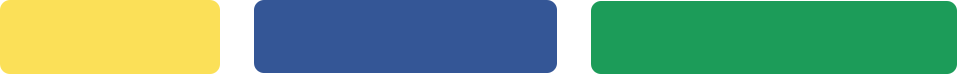 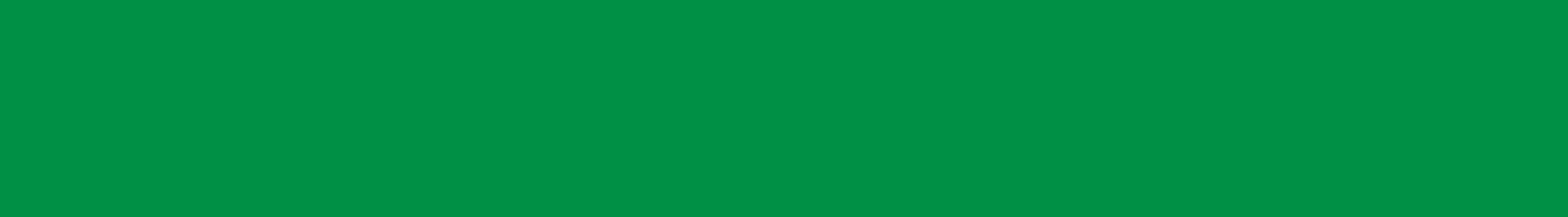 Estratégias e medidas para reduzir a espera por atendimento, garantindo o acesso oportuno e adequado aos serviços de saúde
Aspectos Gerais do Programa Acordados
- 1° Fase: diagnóstico + pactuação dos princípios gerais do Programa + iniciar com cirurgias eletivas (e ênfase em oncologia);
- 2° Fase:  serão pactuadas novas prioridades e acrescidos os exames prioritários para a segunda fase do Programa, além de mudanças na gestão das filas e modelo de regulação, a partir das boas experiências locais;
 Demais fases: focos nas prioridades pactuadas na CIT;
 A região Norte contará com estratégias específicas coerentes com os desafios, sobretudo com a dificuldade de garantir equipe cirúrgica (cirurgião; enferm.;instrumentador; e, anestesista)
PORTARIA GM/MS N°90, DE 3 FEVEREIRO de 2023
Institui o Programa Nacional de Redução das Filas de Cirurgias Eletivas, Exames Complementares e Consultas Especializadas.
A adesão dos gestores e pactuado na CIT o PNRF esta condicionada ao envio de Plano Estadual de Redução das Filas 
I - elenco dos procedimentos cirúrgicos, consultas especializadas e exames complementares de acordo com as filas prioritárias no estado e/ou município;
II - relação dos serviços de saúde que realizarão os procedimentos cirúrgicos, exames complementares e consultas especializadas;
III - meta de redução das filas em 2023; 
IV - cronograma de execução do recurso;
A transferência do recurso federal  - ⅓ do valor total “600MI” será repassado aos FES e FMS dos entes para fomentar o início do Programa, o montante restante será repassado de acordo com a apuração; 
A PNRF está sendo monitorado de acordo com os indicadores pactuados;
Indicadores do PNRF
Número de cirurgias realizadas pelo programa;
• Percentual de execução física em relação ao planejado (por procedimento e agregado);
• Percentual de execução financeira do recurso federal disponibilizado;
• Taxa de expansão de cirurgias eletivas.
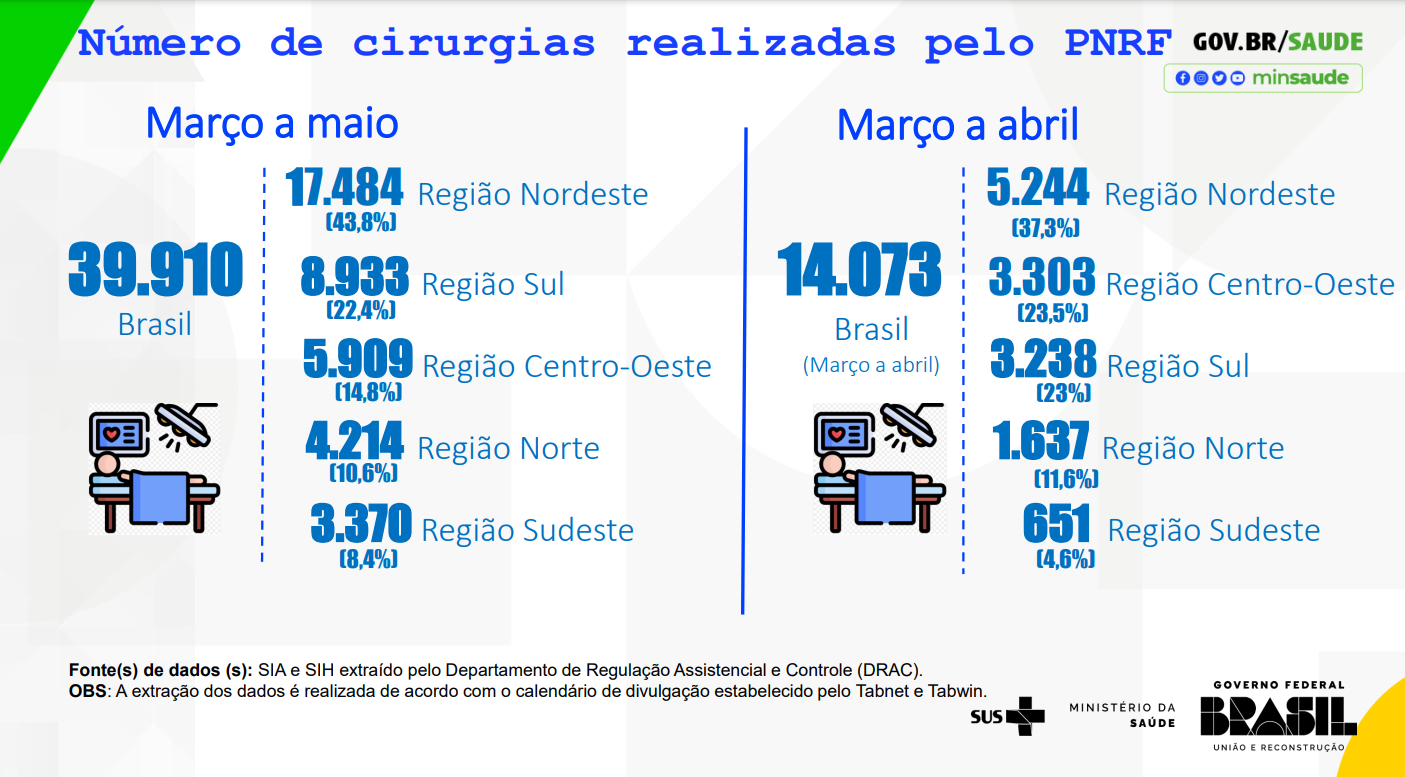 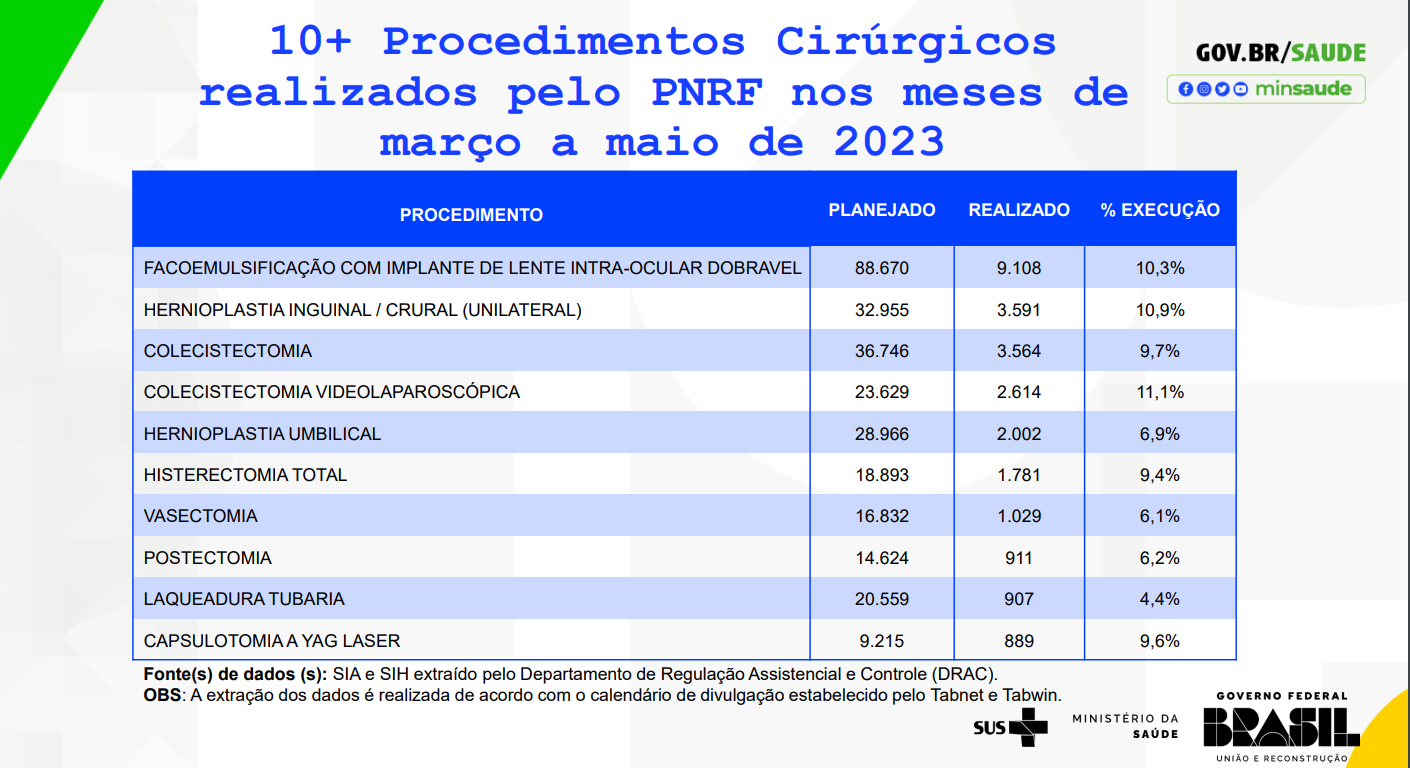 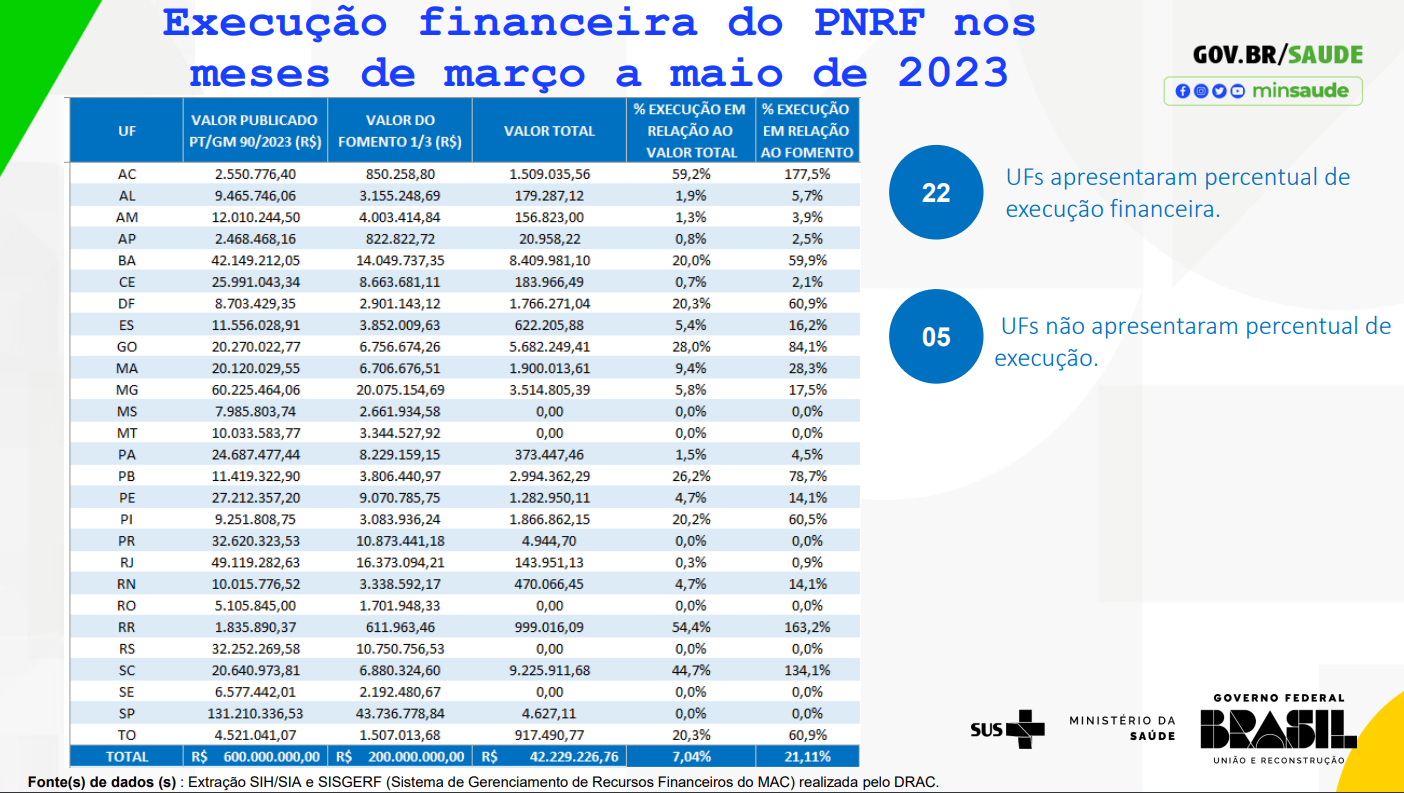 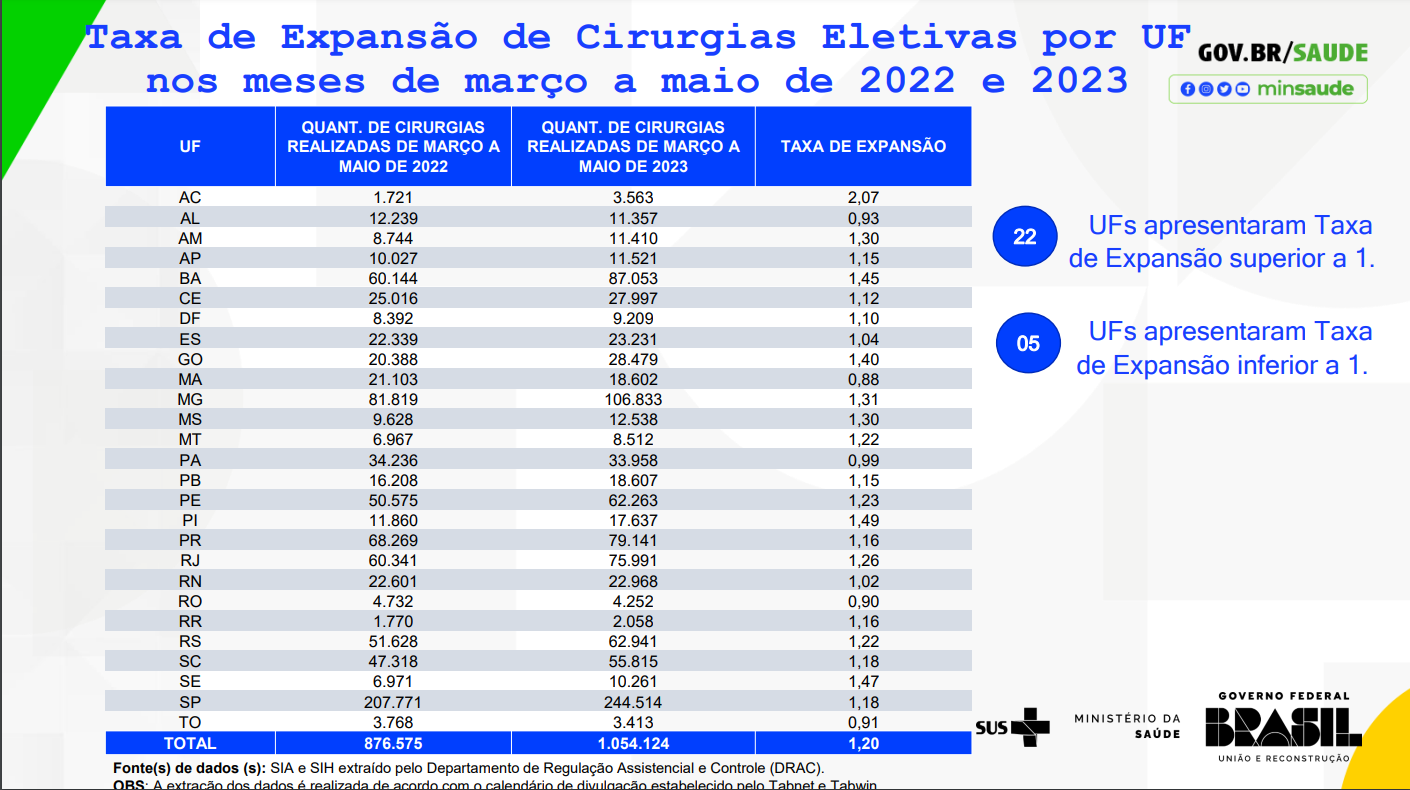 DESAFIOS
Assegurar a continuidade da política de Cirurgias Eletivas com financiamento federal permanente ; 
Implementar uma política de Atenção Especializada Ambulatorial garantindo os exames para o diagnostico e pré-operatório;
Instituir banco de preço regional que aponte os valores de referencia praticados;
Estudar a possibilidade de Utilizar recursos de emendas parlamentares para custeio das cirurgias  
Superar as dificuldades em executar vários procedimentos devido aos valores praticados, a exemplo da ortotraumatologia;
Suprir os vazios assistenciais em várias regiões do país;
Falta de profissionais de diversas especialidades dificultando execução da política de Cirurgias Eletivas. 
As filas apresentadas são de acordo com as possibilidades de execução e muitas vezes não refletem as necessidades e prioridades de cada região;
DESAFIOS
A concorrência das cirurgias eletivas com as portas de urgências levando o cancelamento dos procedimentos eletivos; 
Buscar diferentes estratégias para as regiões com vazios assistenciais intensos, utilizando os hospitais de excelência, EBSERH ETC...
A qualificação e inovação do modelo de financiamento, saindo da predominância do modelo de pagamento por procedimento para um que remunere e contratualizem metas qualitativas e quantitativas, considerando as especificidades regionais;
Instituir e qualificar a regulação assistencial, de base regional, buscando uma informatização que vise a transparência e a gestão das filas;
Fazer a interlocução com os hospitais sob gestão da EBSERH para ampliação da rede;
Adriana Martins 
Secretária Municipal de Guararema/SP